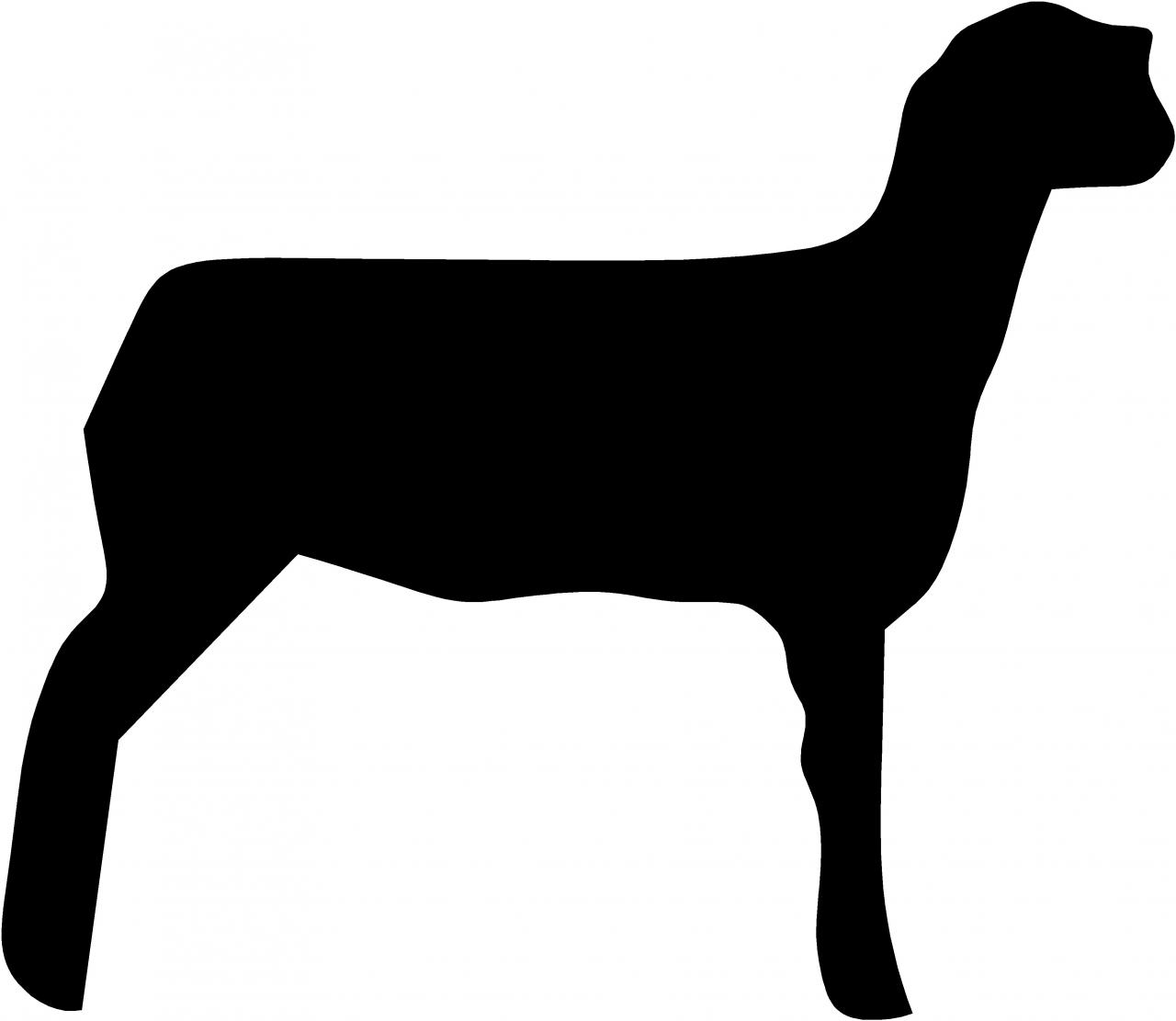 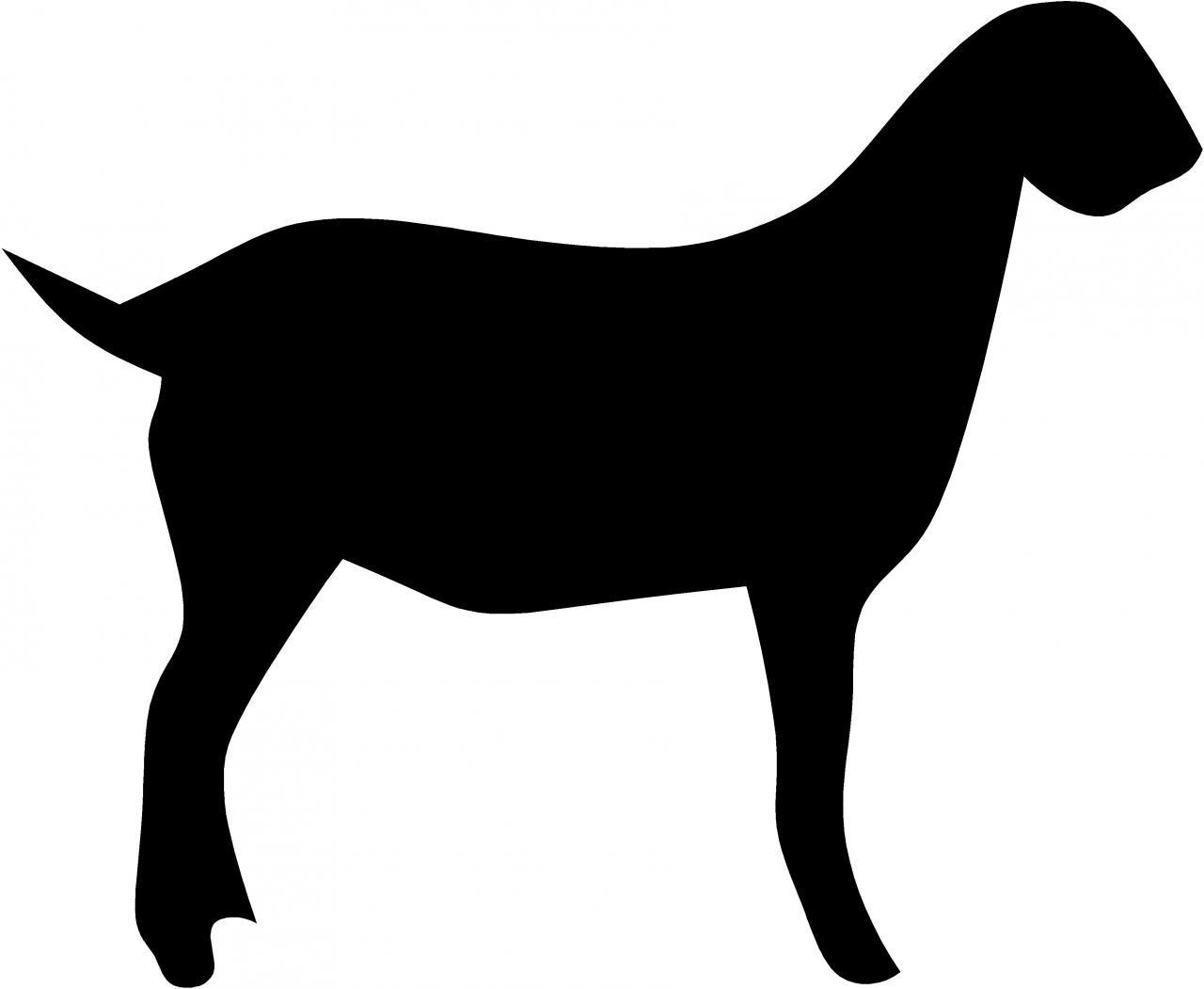 Lamb & Goat Project
Required Materials & Supplies
5 Gallon Water Bucket
Required Materials & Supplies
14in. Clip on Feeder (Trough)
Required Materials & Supplies
Lamb/Goat Halter
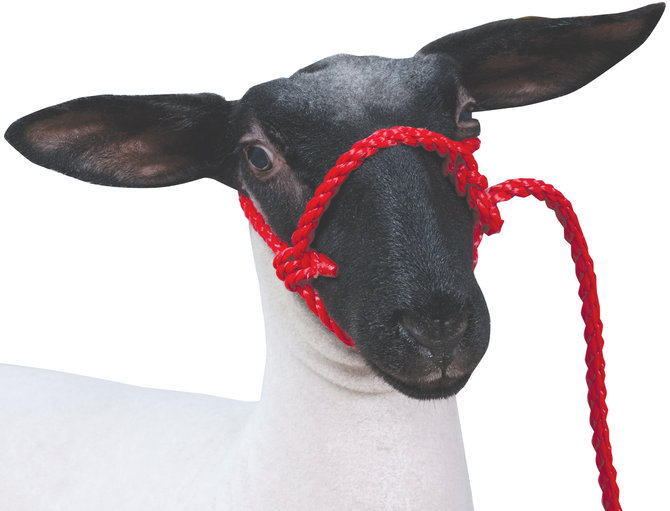 Required Materials & Supplies
Goat Chain
*** FOR GOATS ONLY***
Required Materials & Supplies
3 Quart Feed Scoop (Holds 3 lbs. of feed) 
** Not required but recommended**
A 16 oz. Coffee Can is sufficient (empty)
1 Can = 1 lb. Feed
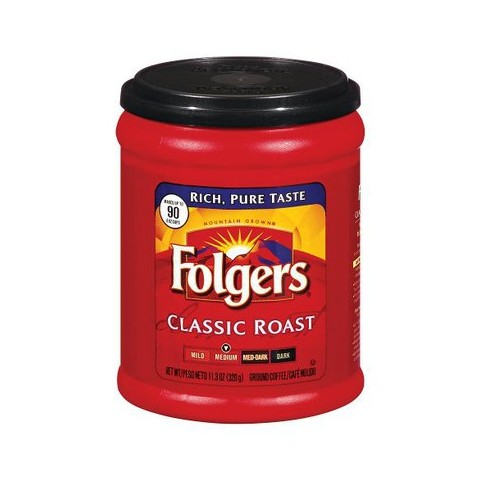 Required Materials & Supplies
Sheep/Goat Blanket (Cover)
Not needed until November
Required Materials & Supplies
50 cc Drench Gun 
**Optional**
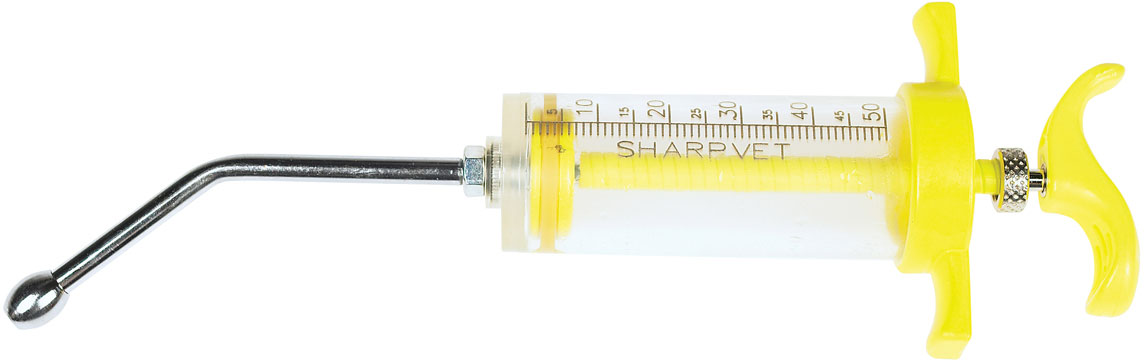 Required Materials & Supplies
Square Fan 
**Optional** 
For summer and spring heat waves
Local Feed Stores
Big Tex Feed & Pet Supply
7102 Cullen Blvd, Houston, TX 77021
Wabash Feed & Garden Store
5701 Washington Ave, Houston, TX 77007
Quality Feed & Garden
4428 N Main St, Houston, TX 77009
Most of these stores will carry the type of feed that you will need for your lamb/goat.
Lamb Feed Types
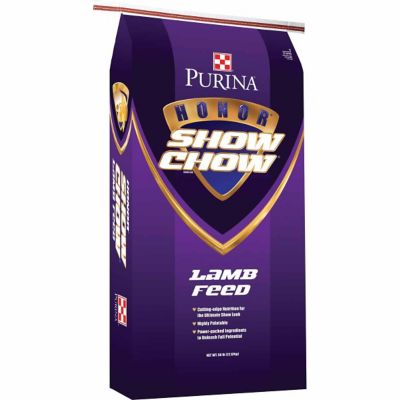 Purina Honor Show Chow- Lamb 
Jacoby’s (may be found in select stores)
Producer’s Lamb Feed
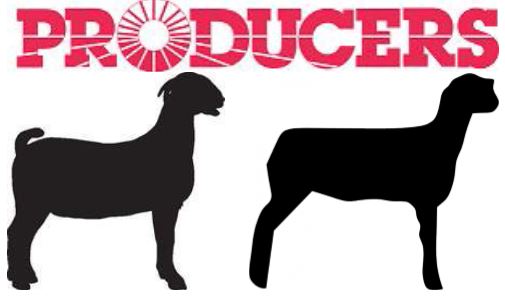 Goat Feed Types
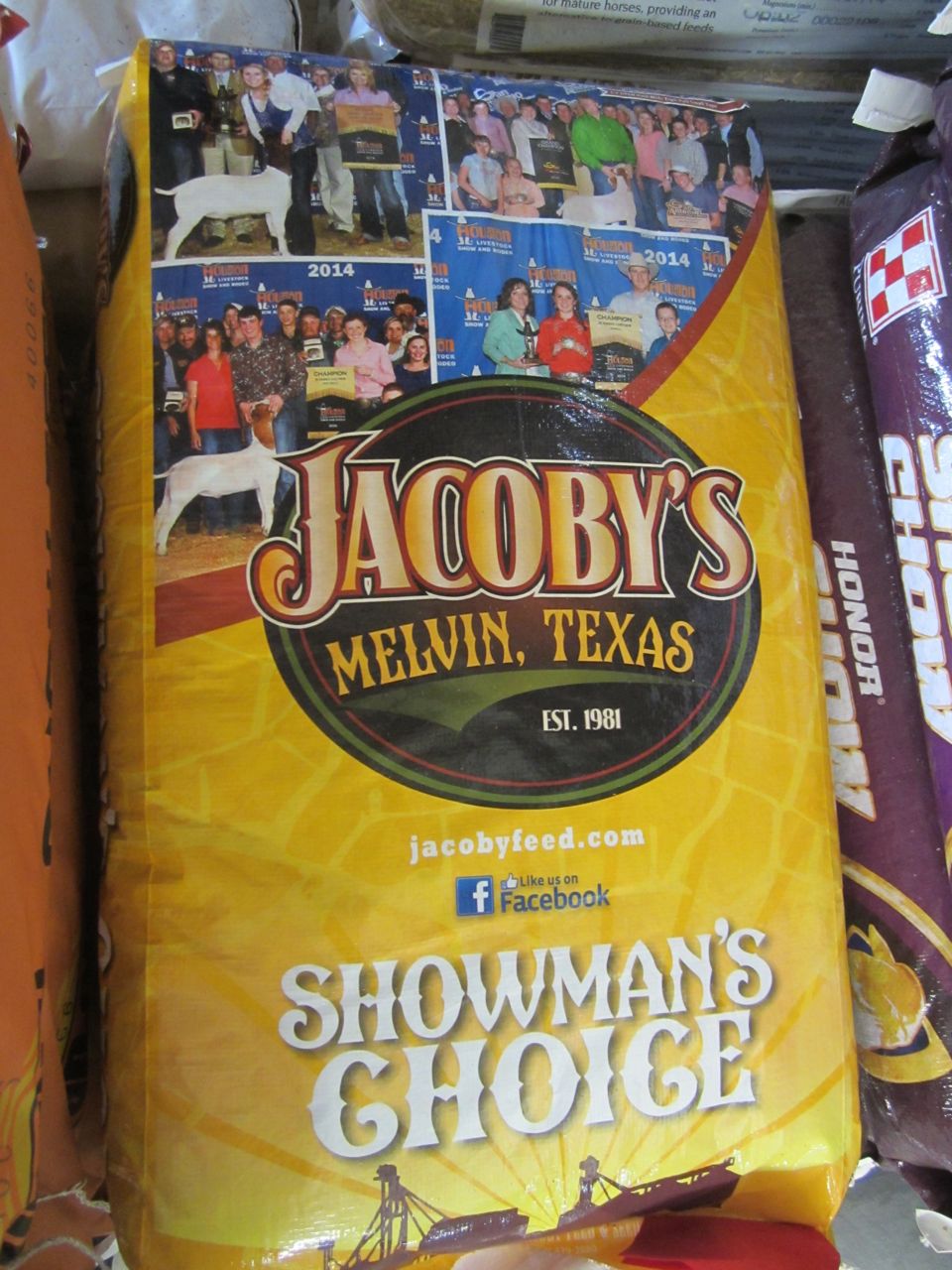 Purina Honor Show Chow- Goat Feed 
Jacoby’s Goat Feed
Producer’s Goat Feed
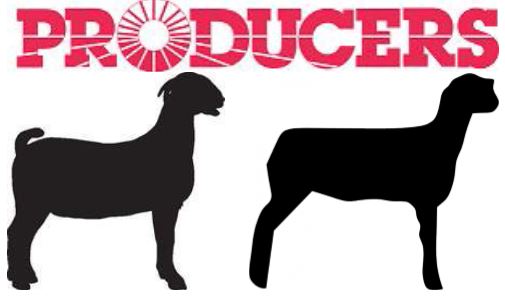